TCHAYE FISH
SOMMAIRE
VISION
PROBLEME
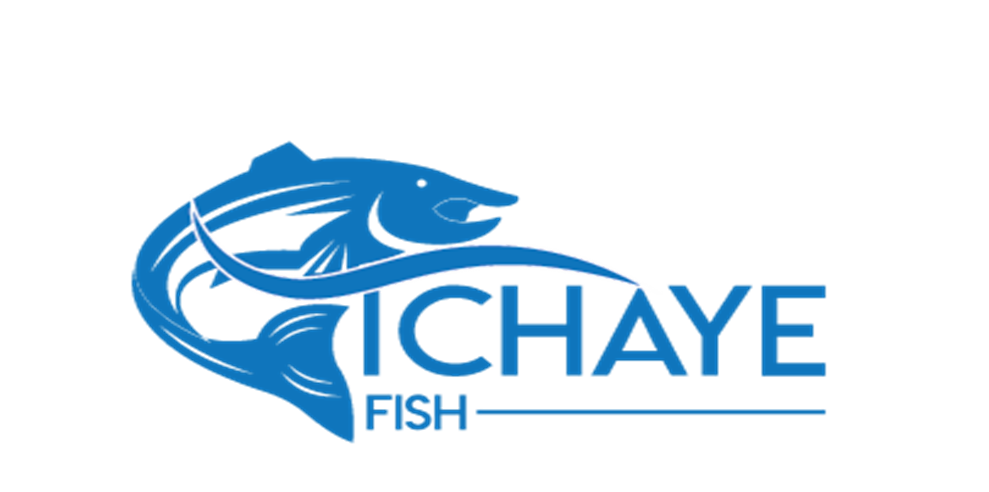 LES ALTERNATIVES/LES CONCURENTS
LA SOLUTION
LE PROBLEME
LA TAILLE DU MARCHE
DESCRIPTION DU MODEL ECONOMIQUE
L’EQUIPE
COÜT DU PROJET
REALISATION
OKR(Objectifs et résultats clés)
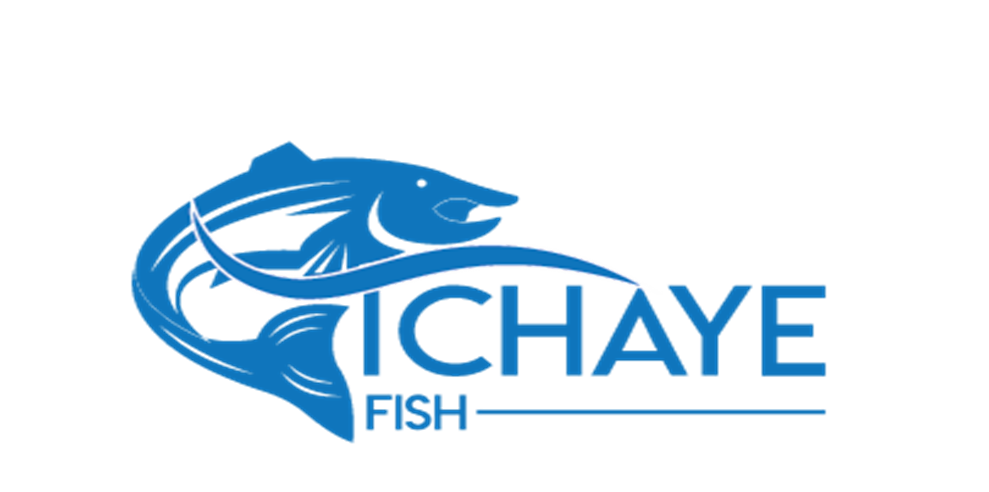 LA VISION
Contribuer à l’amélioration de la santé alimentaire de la population gabonaise d’ici 2029
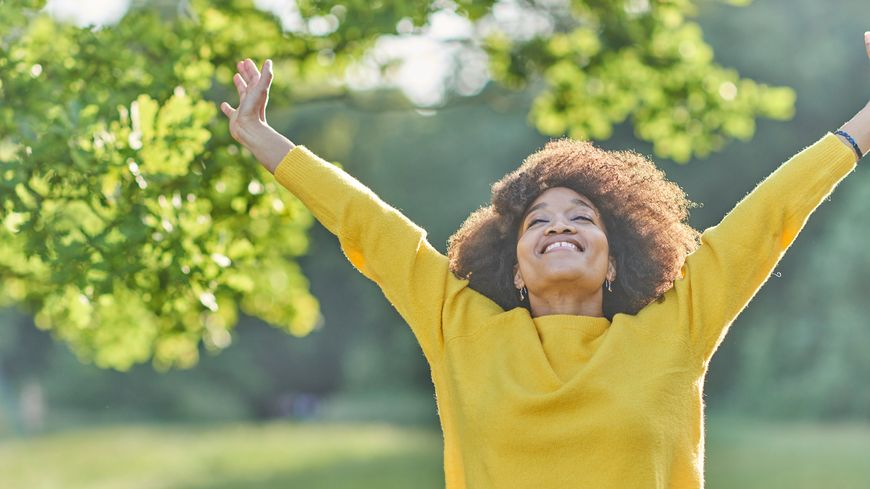 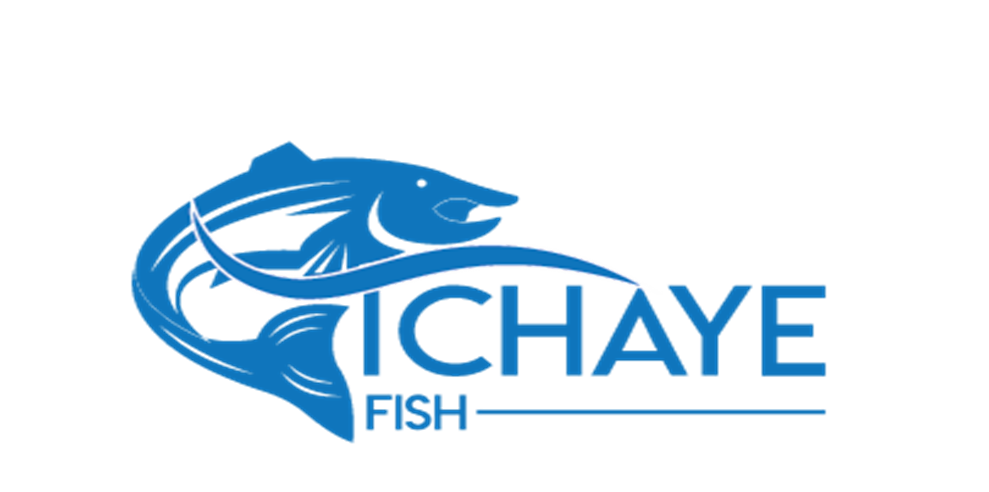 LE PROBLEME
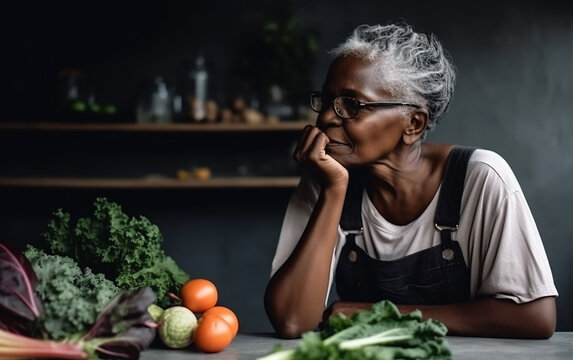 Selon la FAO, un Gabonais consomme en moyenne 35 kilogrammes de poisson. Mais l’acquisition de poisson frais au Gabon est confrontée à plusieurs difficultés telles que :
Le manque de temps pour s’approvisionner en poisson  ;
La difficulté pour les jeunes dames, les femmes âgées à se déplacer pour se procurer du poisson ou à l’ écailler 
Le manque d’espace pour écailler le poisson pour les petits restaurants
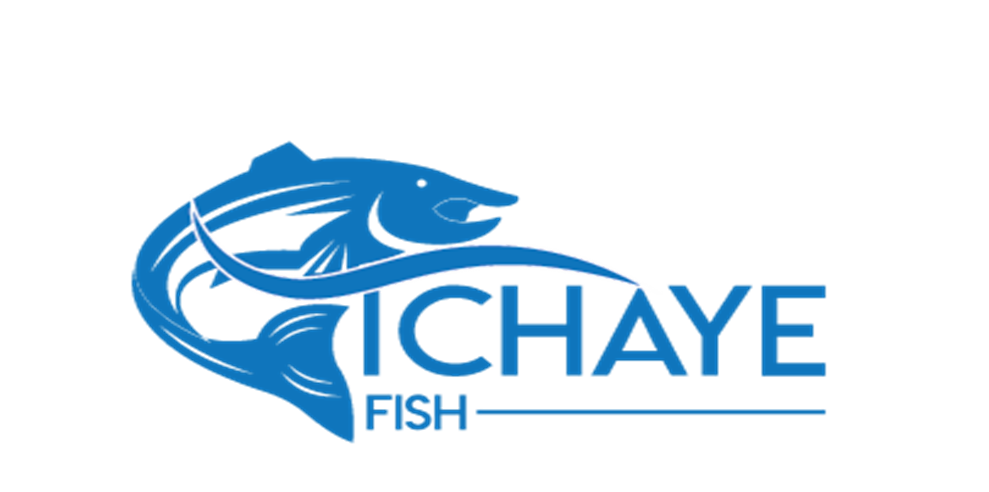 CONCURRENTS -ALTERNATIVES
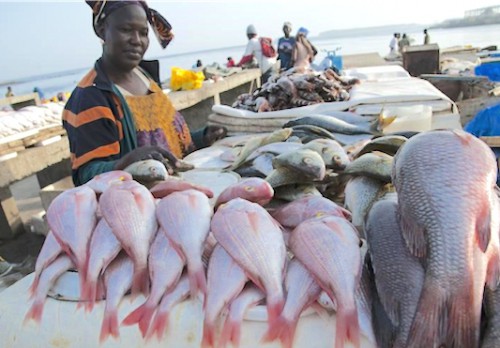 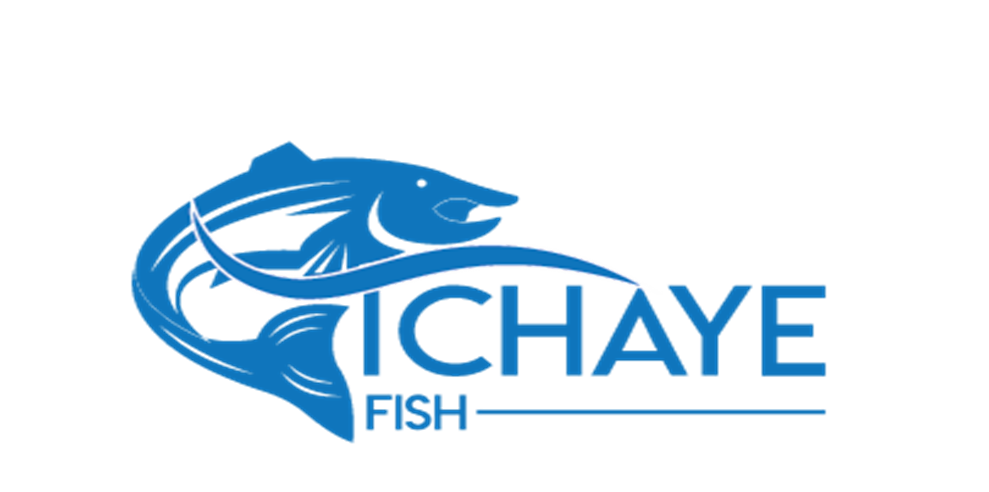 LA SOLUTION
Tchaye Fish aide les jeunes femmes et les femmes âgées, qui souhaitent consommer du poissons frais, mais qui manquent de temps et d’énergie pour s’en procurer en leur offrant un service de livraison du poisson frais déjà écaillé prêt à cuisiner.
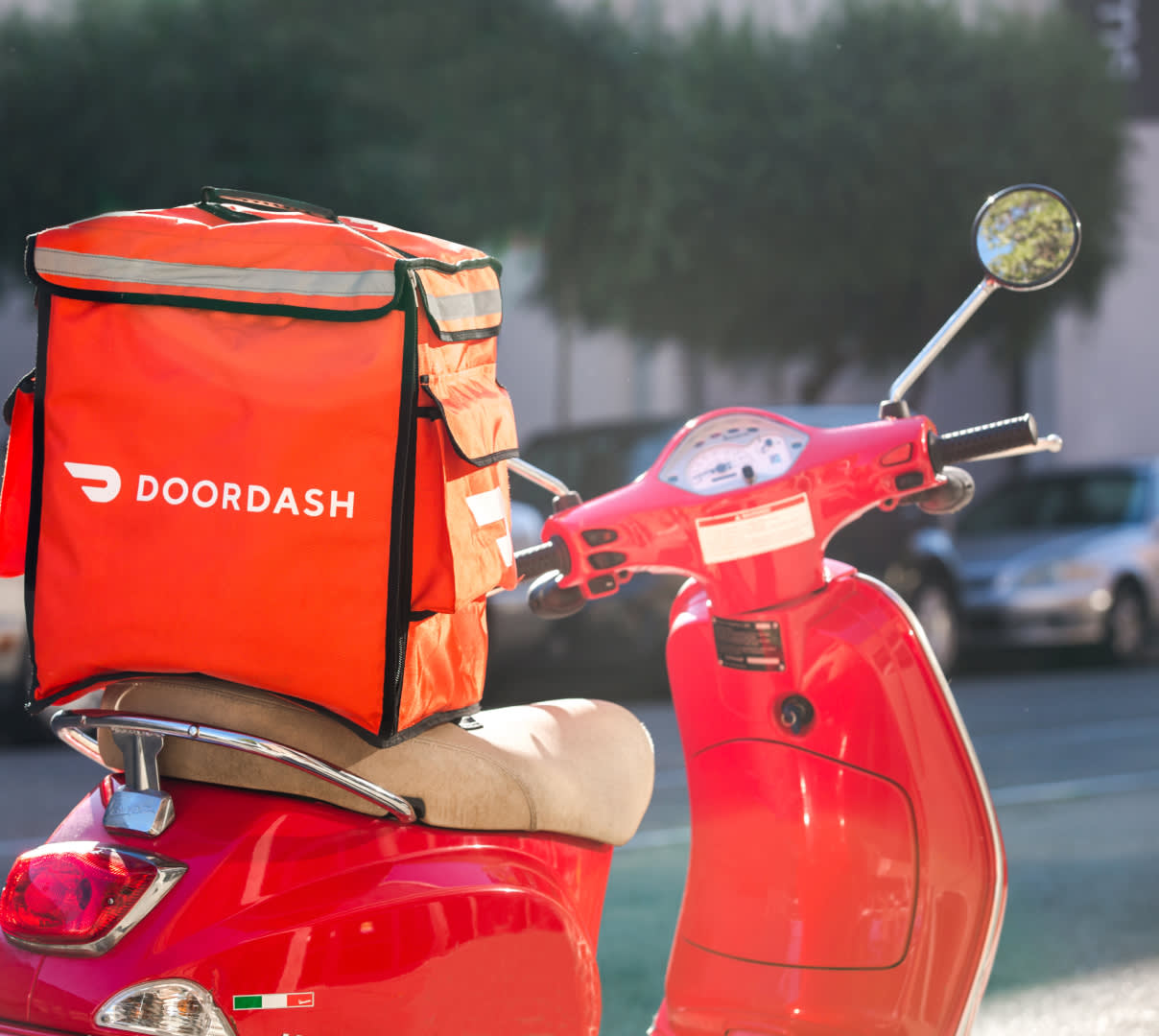 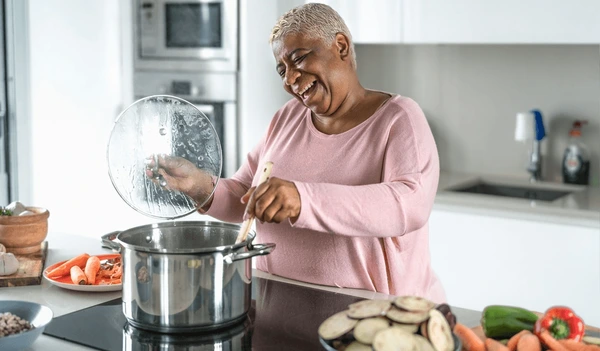 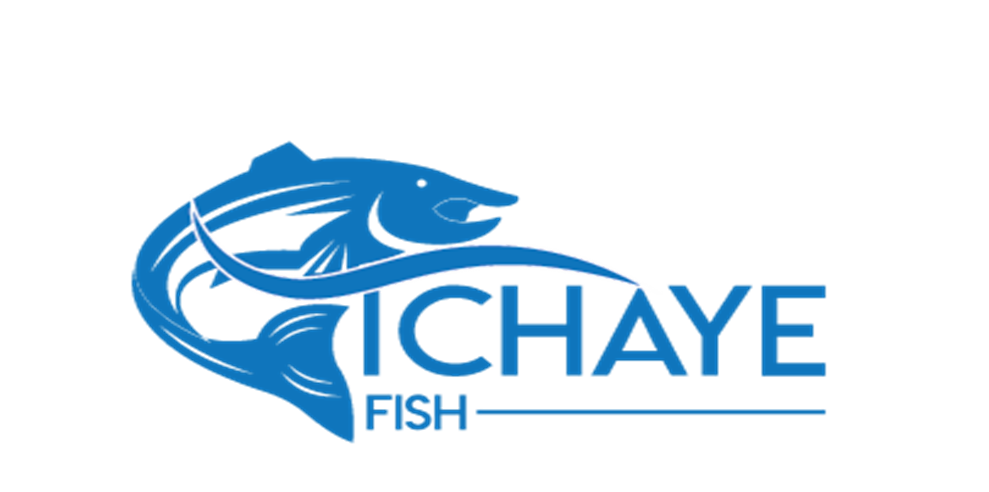 LE PRODUIT
Tchaye Fish offre une variété de poisson frais, provenant de Mayonamie , le poisson est plus riche en acides gras insaturés que la viande. C’est un bon cholestérol dont à besoin notre corps pour fonctionner convenablement. La teneur en oméga 3 dépend de la variété de poisson
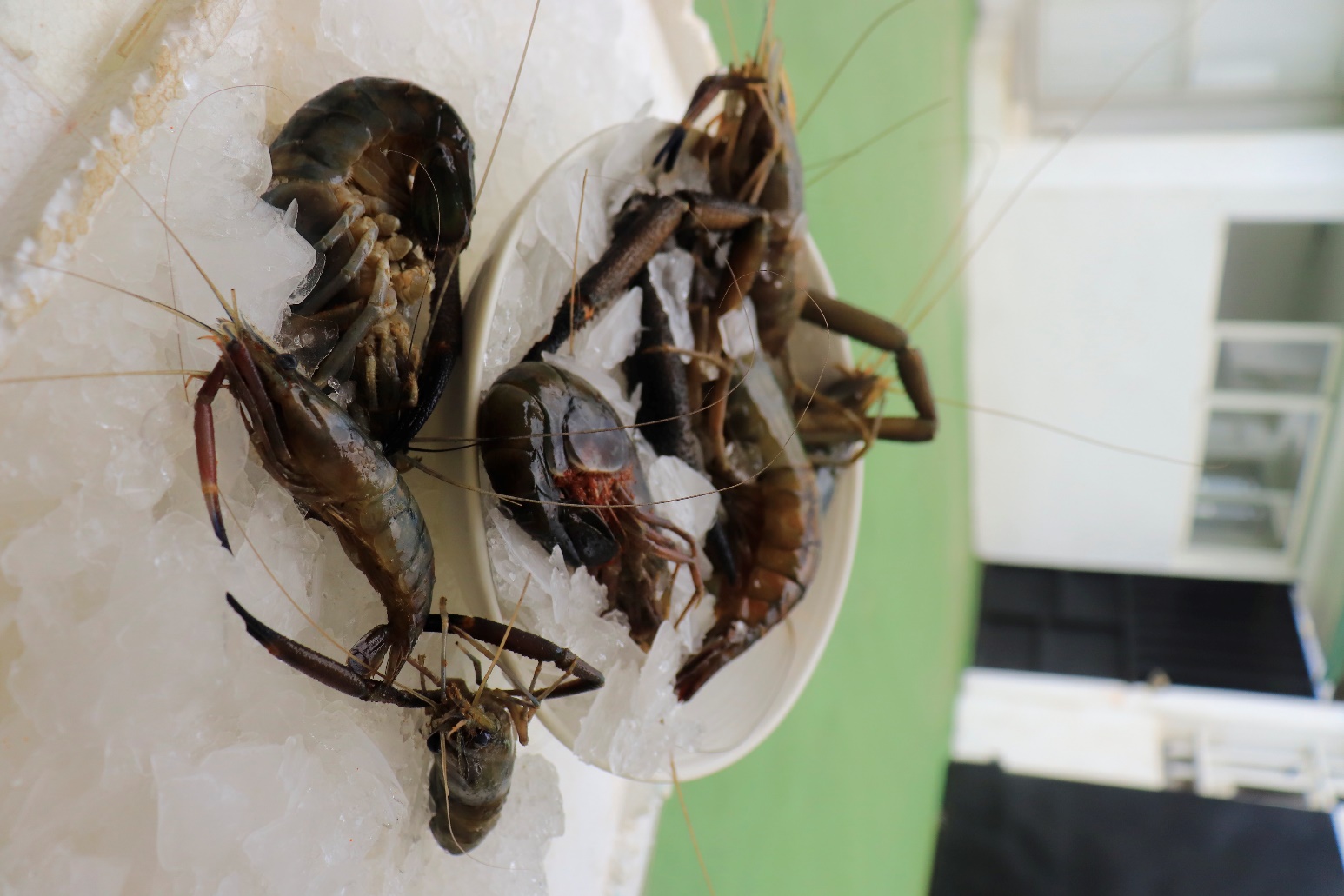 Carpe fraiche de mbouda, provenant de Mayonamie
Crevette de Tchibanga ,antioxydantes , la crevette est forte en sélénium
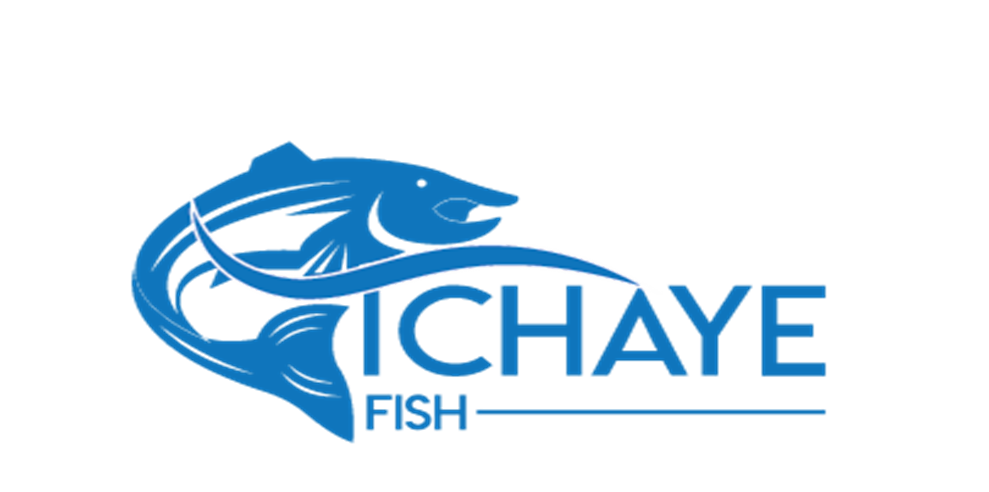 TAILLE DU MARCHE
Selon la FAO (Organisation des Nations Unis pour l’Alimentation et l’Agriculture) au Gabon ,
25 000 tonnes d’importations annuelles de poisson
35 kilogrammes de consommation annuelle / personne
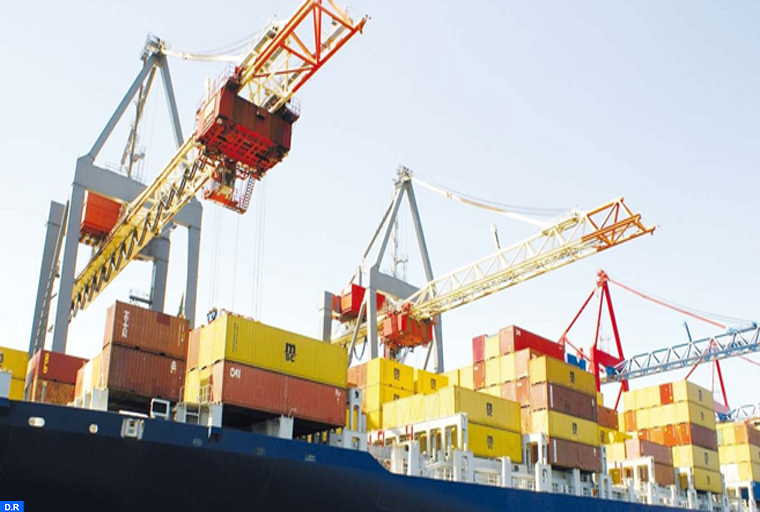 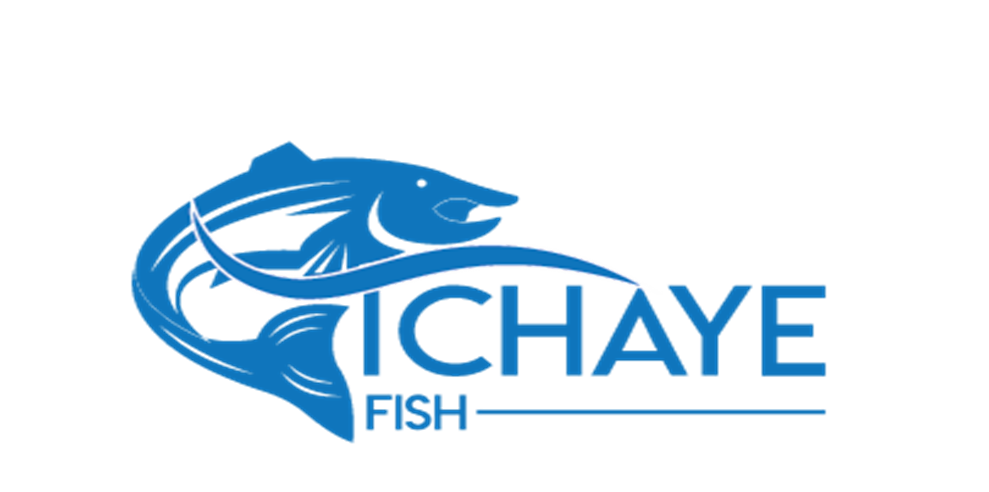 LE MODELE ECONOMIQUE
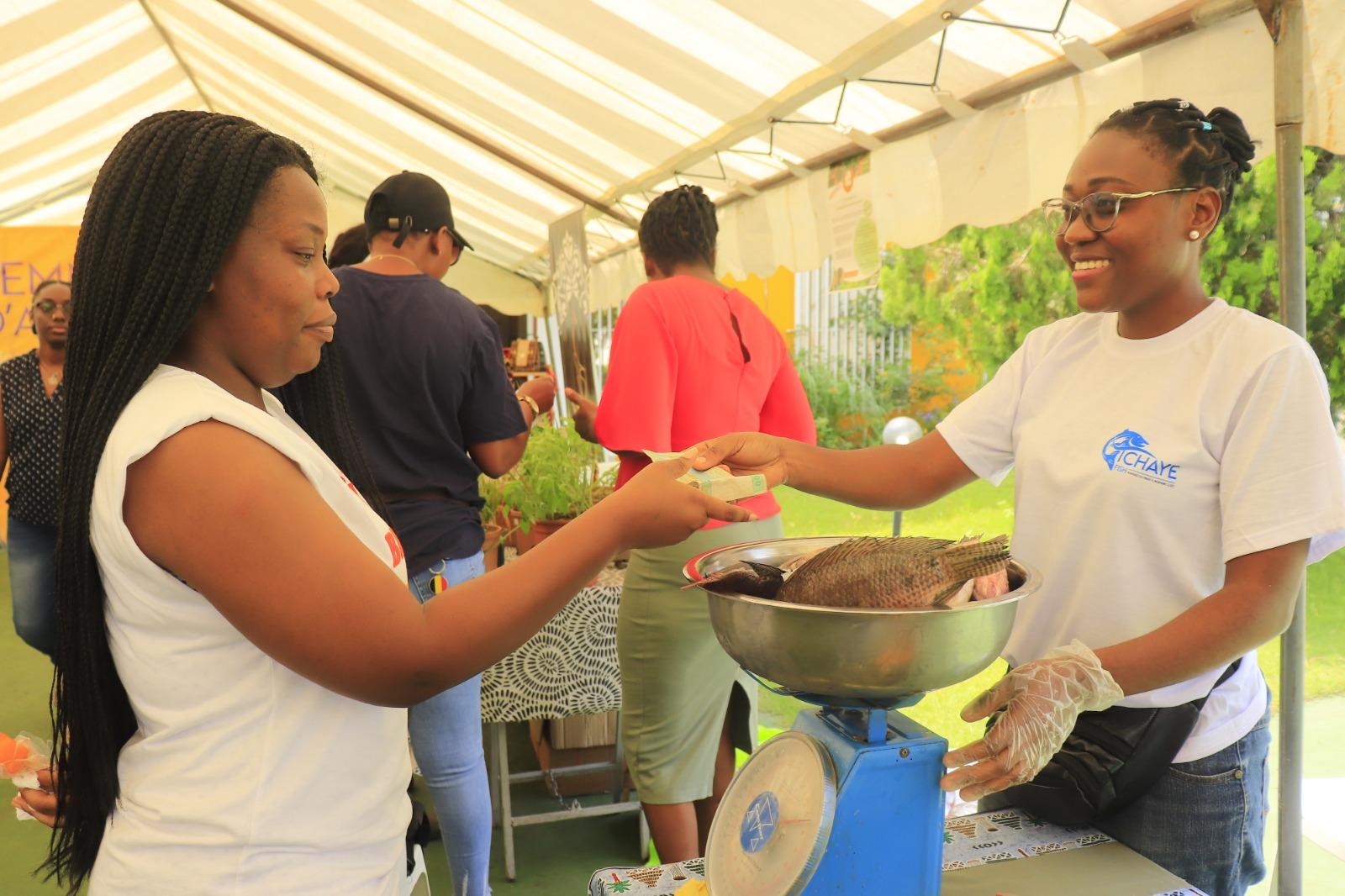 Vente directe  à 4000 Fcfa le kilo de poisson écaillé

 livraison de poisson à partir de 2000 Fcfa

vente directe au vendeuse de poisson à la braise
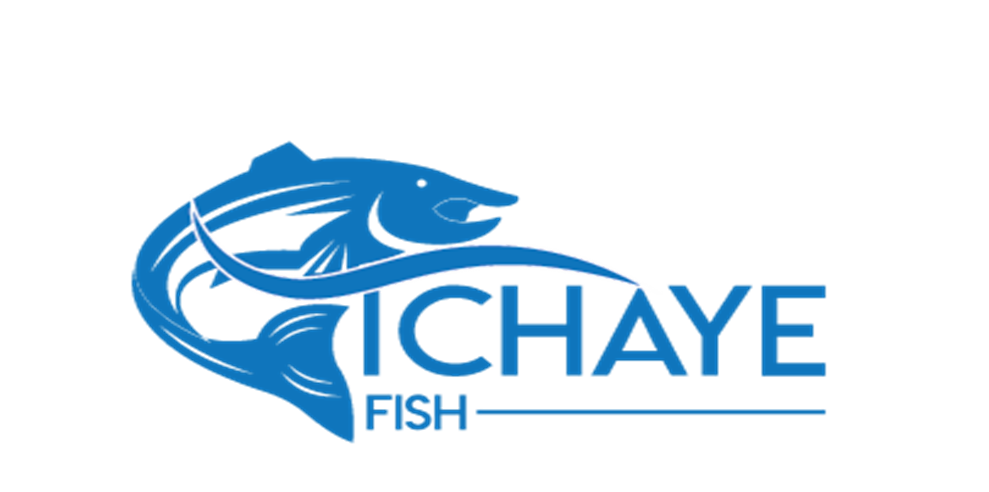 MES REALISATIONS
Développement de notre réseau de fournisseurs, SPG et certains pêcheurs du Capal (Constant, Rodrigue) ;
Découverte de nouveaux partenaires de livraison tels que Gozem et Yoboresto qui sont prêts à collaborer  avec nous pour la livraison de nos produits ;
Acquisition de nouveaux clients ;
De 2017 à ce jour, TCHAYE FISH à distribuer plus de 2676 kg de poissons et plus de 160 kilos de crevettes ;
De 2017 à ce jour le chiffre d’affaires réalisé est estimé à 10 352 190 FCFA.
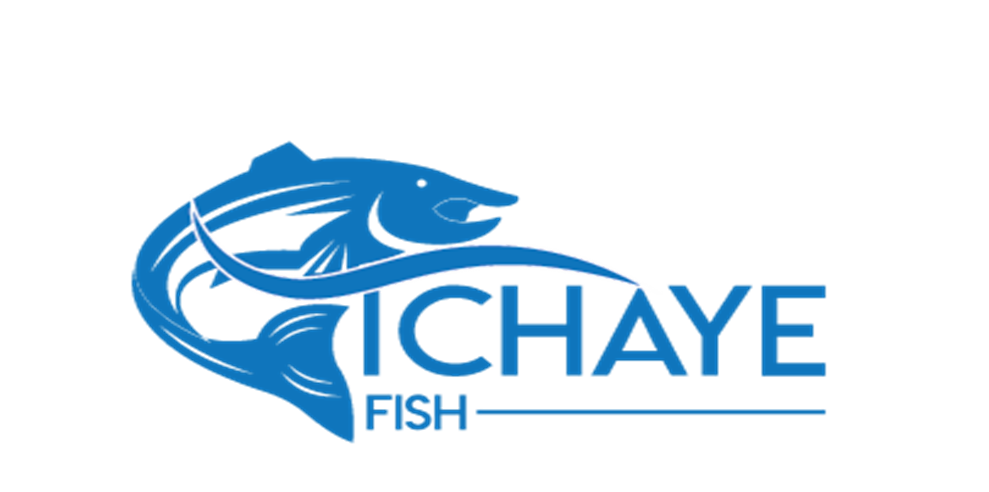 NGOLET AGNOUGA Reine
BOUKANDOU AKAME. Paule C.
L’EQUIPE
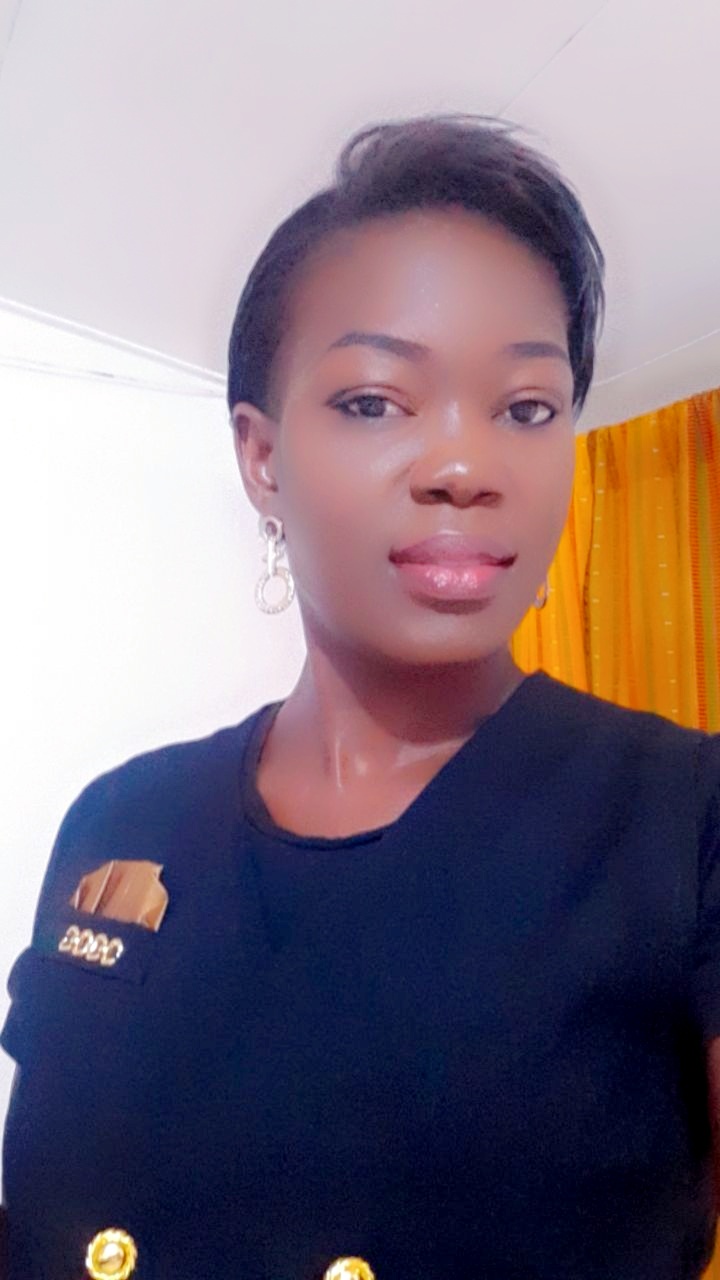 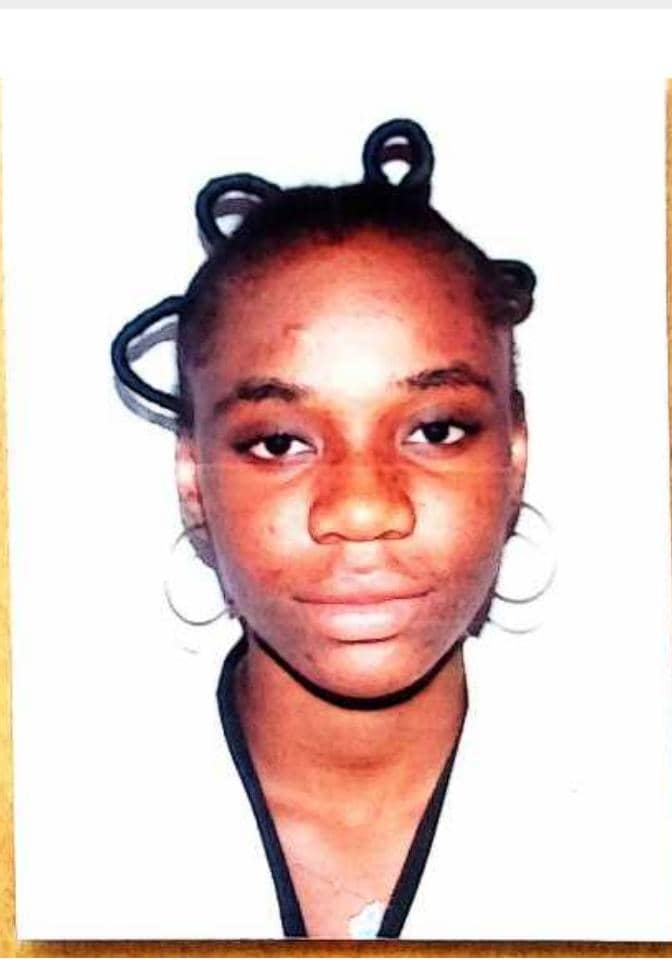 MILENZI Raziela Christie
Marketing et communication
Manager et fondatrice
Résponsable juridique
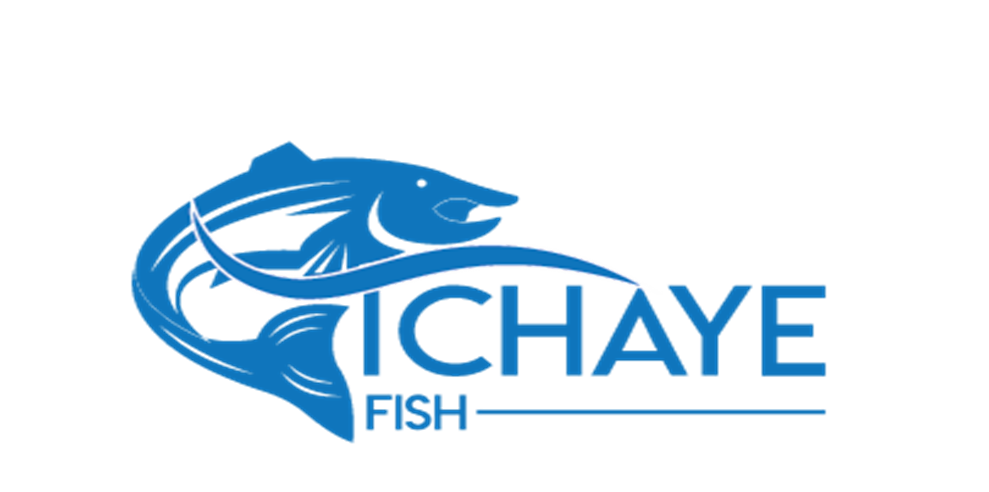 COUT DU PROJET
Le cout de notre projet se détaille comme suit:
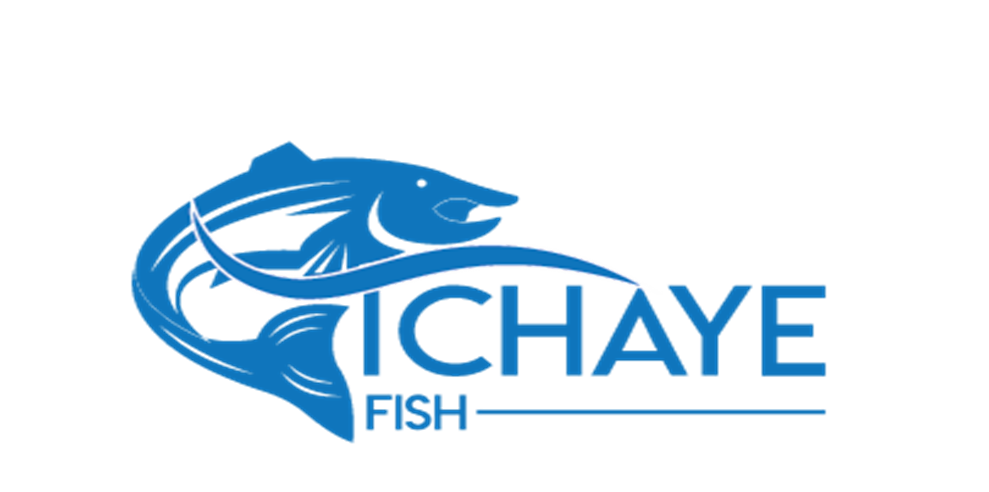 CHARGES D’EXPLOITATION
Les charges d’exploitations prévisionnelles du projet sont:
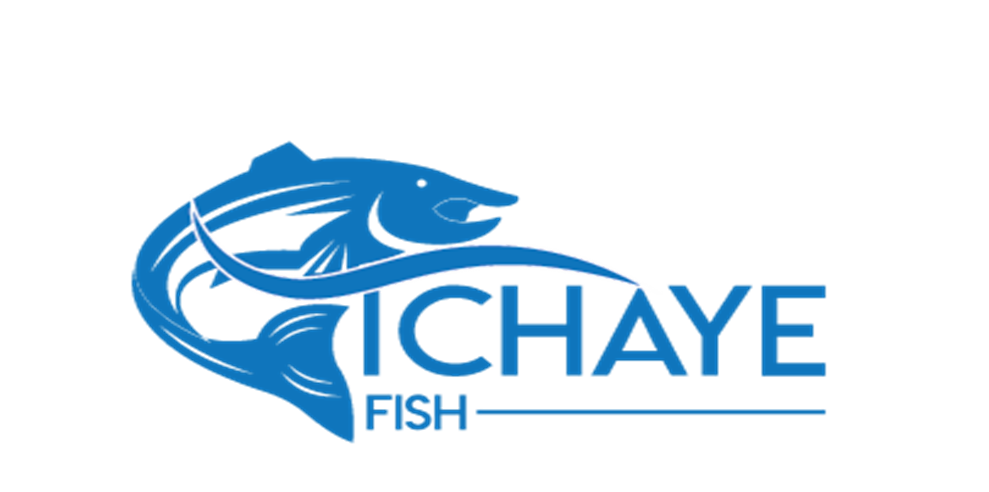 CHIFFRE D’AFFAIRE -BENEFICE
Notre chiffres d’affaires prévisionnel ainsi que notre bénéfice représentent comme suit:
Bénéfice net:
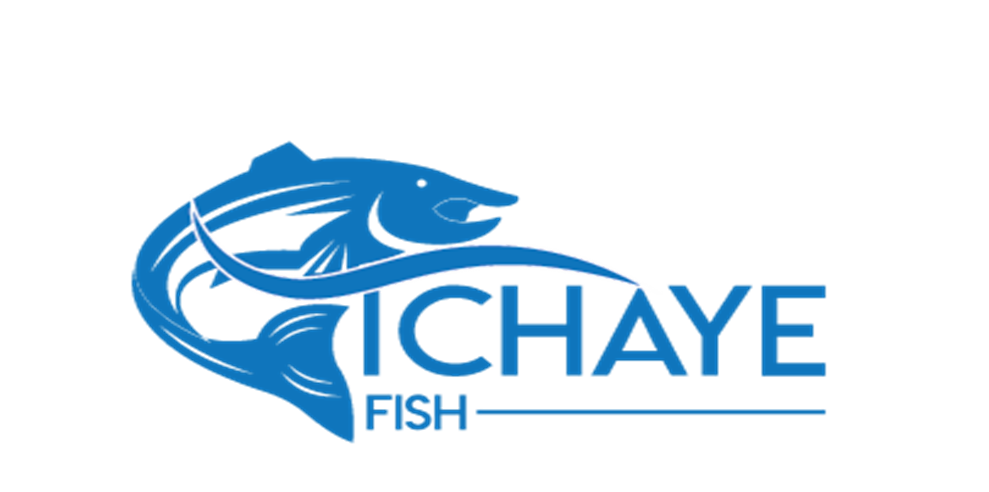 UTILISATION DES FONDS
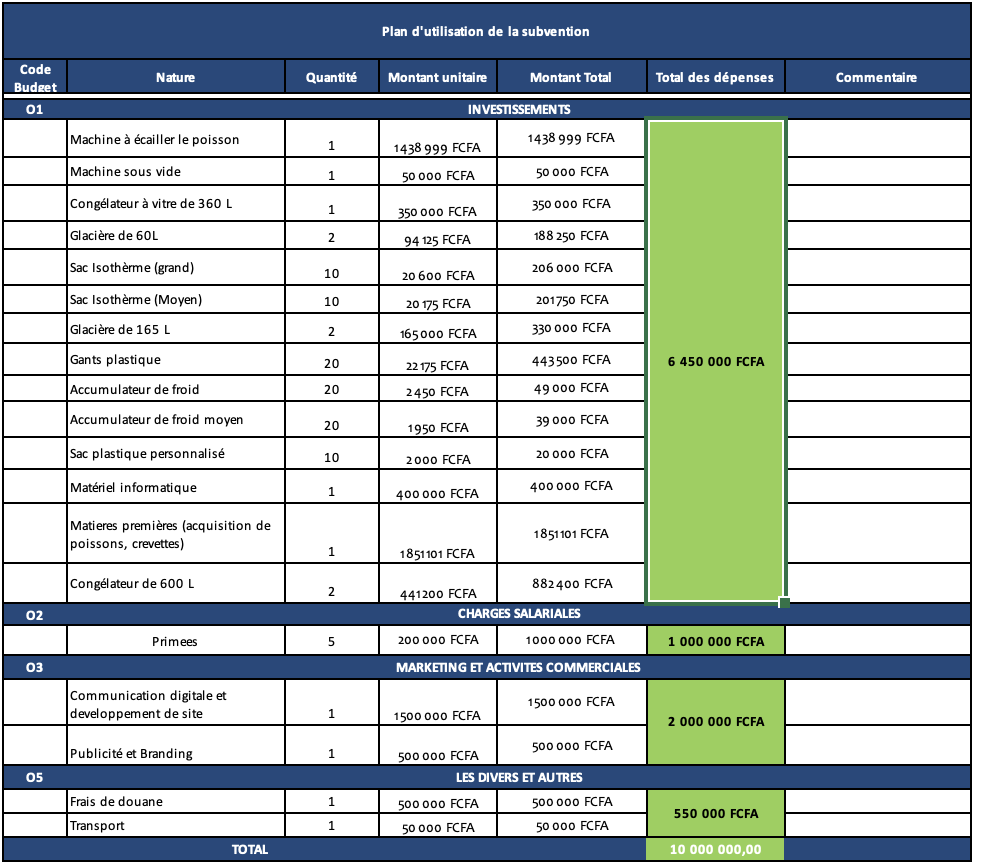 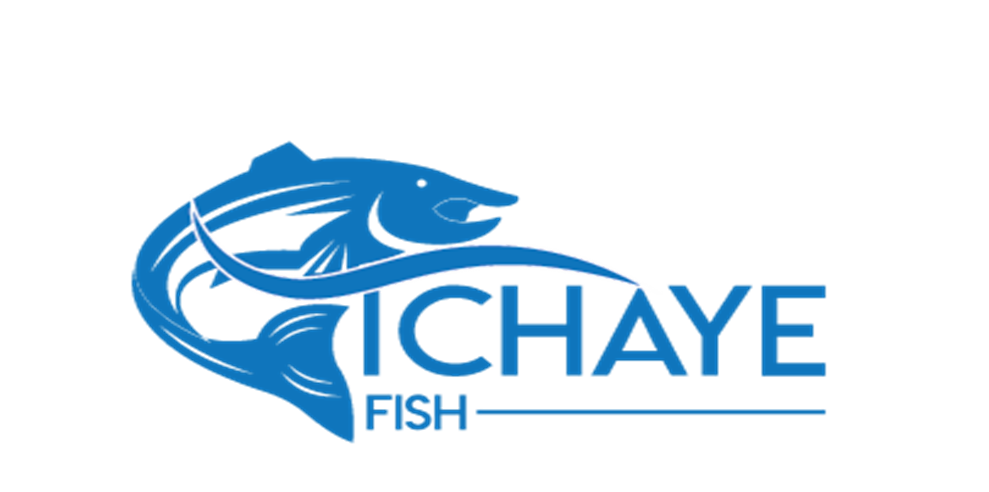 OKR (Objectifs et Résultats clés)
Court terme
Moyen terme
Long terme
Diversification des Revenus en développant notre site de pisciculture d’ici fin 2025

Responsabilité Sociale et Environnementale (avec les écailles de poisson)
Avoir les Agréments AGASA et AGANOR d’ici juin 2024
 Acquisition de 100 nouveaux clients ,et vendre 200kg par mois
Ouverture de l’écaillerie d’ici fin 2024
Digitalisation   de l’entreprise d’ici 2025
Élargissement du Marché grâce à la poissonnerie d’ici janvier 2025
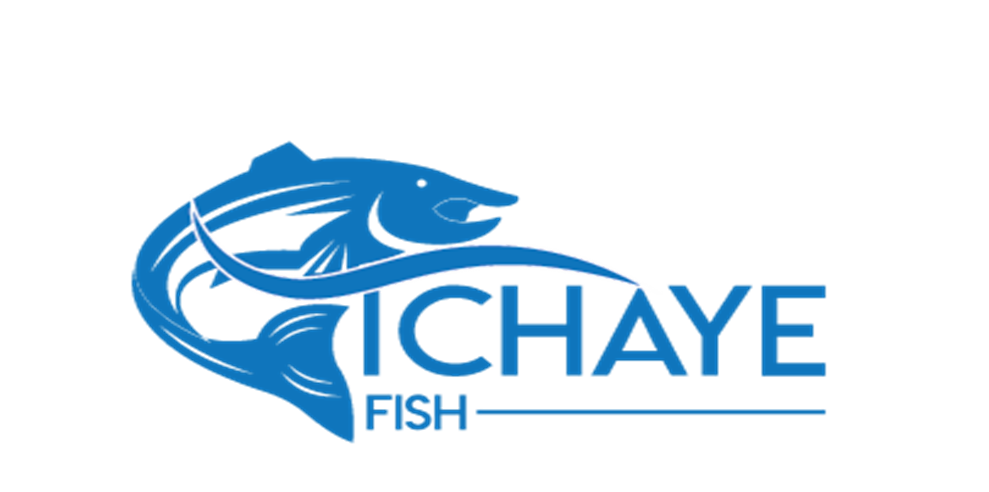 L’ impact recherché
L’obtention de financement nous permettra :
D’accroitre notre chiffre d’affaires en augmentant notre production.
Diversifier le catalogue produit en proposant des filets , des brochettes et boulettes de poisson. 
Réduire le délai de préparation de poisson  pour les ménages et restaurants car la machine permet d’écailler près de 200Kgs à 300Kgs par heure.
MERCI DE VOTRE ATTENTION